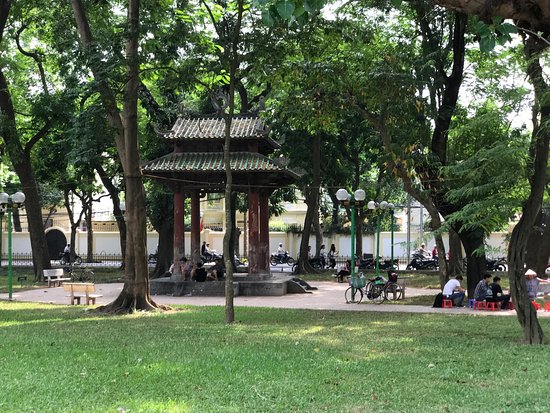 Thong Nhat Park
Công viên Thống Nhất
The Museum of History:
Viện Bảo tàng Lịch sử Quốc gia
Trang Tien Bridge:
Cầu Tràng Tiền
Thien Mu Pagoda: 
chùa Thiên Mụ
Ben Thanh Market:
Chợ Bến Thành
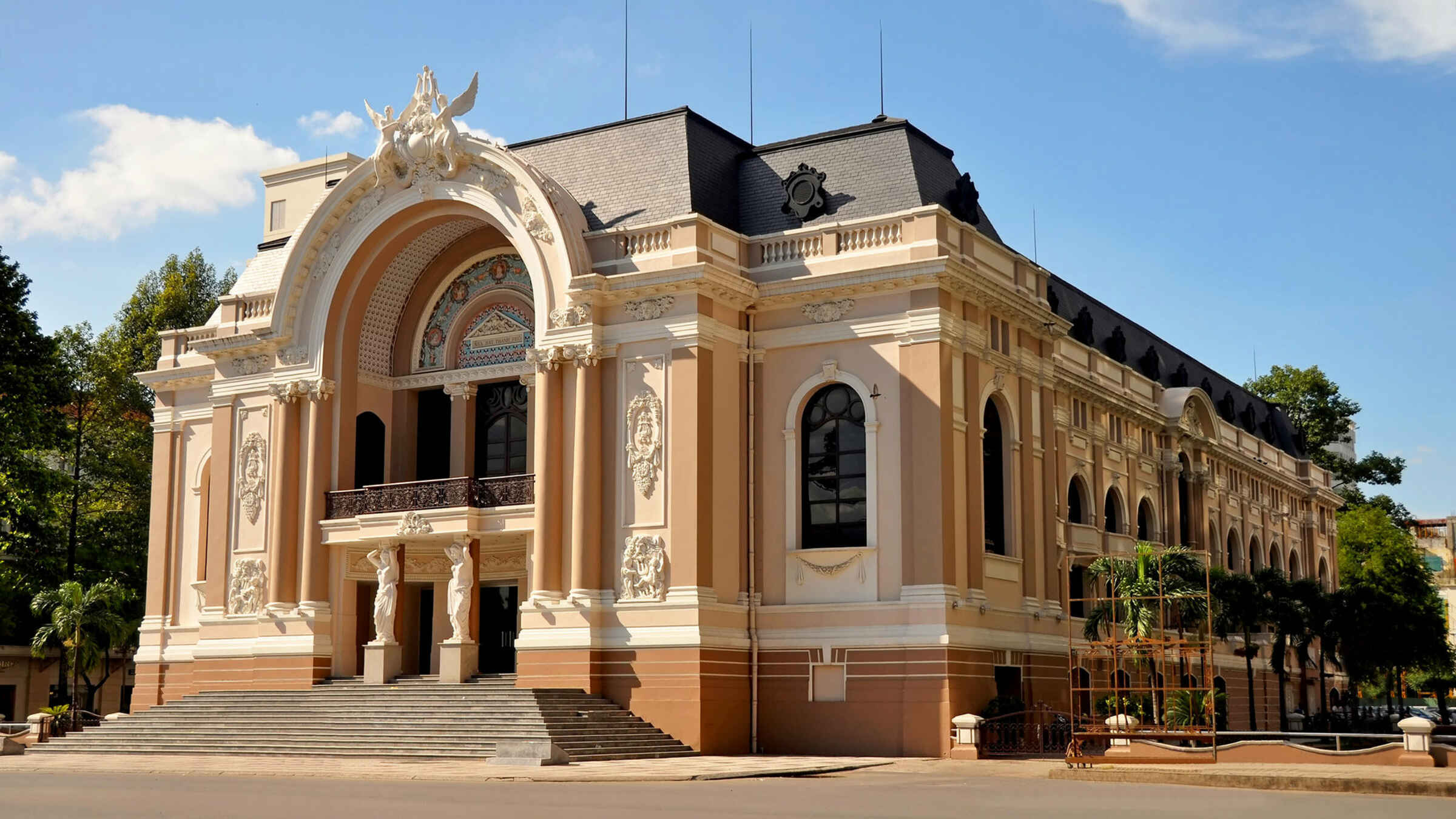 The City Theatre:
Rạp hát Thành phố
Bai Dinh Pagoda:
Chùa Bái Đính
Hoa Lu Temple: 
Đền Hoa Lư